C++(the rest of chapter 7)
Passing Objects to Functions
Constant Reference Parameters
Returning an Object From A Function
Copy Constructors
Object Composition
Structures
Passing Objects to Functions
Passing an object by value makes a copy of the object.  This means the copy constructor is called and all the values of the data members are copied into the new object. 
	void showValues(InventoryItem item) { …
This can slow down a program’s execution time, especially if it is large or has many members.
Any mutator functions called in the function will change only the copied object, not the original object.
Constant Reference Parameters
Passing an object by reference is faster because it doesn’t have to make a copy of all the object’s members. 
Passing an object by reference is preferable.
To help guard against changing the private data members of the object, the reference parameter should be passed as a constant reference:
	void showValues(const InventoryItem &item) { …
This means that a reference to the object is passed in to the function but it cannot call any of the mutator functions.
It also cannot call any accessor functions unless the word const  is also place after the function name:
	double getPrice() const { …
[Speaker Notes: Same for the prototypes as well.]
Returning an Object From A Function
When a function returns an object, it may take in an object as an argument, or create a local instance of an object, then modify or set its data member values, and then return the object.
This involves a copy constructor (if object sent in as an argument), or a regular constructor (if creating a local object); and then also a destructor at the end of the function when the object goes out of scope.
Copy Constructors
A copy constructor is called when:
An object is initialized from an object of the same class
An object is passed by value to a function
An object is returned using a return statement from a function
Object Composition
It is possible for a class to have a member variable that is an instance of another class.
Example from book:
class Rectangle {
   private:
      double length;
      double width; 
   public:
      void setLength(double);
      void setWidth(double);
      double getLength();
      double getWidth();
      double calcArea();
};
class Carpet {
   private:
      double pricePerSqYd;
      Rectangle size; 
   public:
      void setPricePerYd(double p);
      void setDimensions(double l, double w);
      double getTotalPrice();
};
Object Composition – “has a” relationship
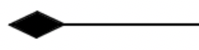 C++ Structures
unlike C structures, structures in C++ 
Can have member functions as well as data members (though usually don’t)
Can initialize data member in structure definition
Do not need to use the word “struct” along with the name when declaring
Can have constructors
Data members normally do not use access modifiers, but default is public
struct Student {
   int roll = 0;
   Student(int x) { roll = x; }
};

int main() {
   Student s(2);